Joining Academic Conversations
Writing Academically
What is written without effort is, in general, read without pleasure.
    --Samuel Johnson
Academic Style
academic style: a formal, objective style of writing with arguments based on research rather than personal experience
Academic writers use complete sentences, avoid slang and contractions such as can’t and won’t, and write in the third person instead of using first- or second-person pronouns (I, we, our, and you and your).
Academic Style
One of the best ways to develop a sense of academic style is to read papers by well-respected authors in the field. 
Read model papers as a benchmark.
After the Draft: Revising Academically
Academic Writing Demonstrates….
Logical presentation of ideas
Clear, precise use of language
LOGIC AND PRECISION
Logic: Use APA Levels of Headers
Thoughtful organizational structure is key to clear, precise, logical communication.
Headers
Organize ideas
Seriation to highlight key ideas within a section
Using Levels of Headers
Heading Levels = use formatting to communicate a hierarchy of ideas for readers
Topics of equal importance should have same heading level throughout a MS.
Avoid only one subsection in a section. Two…or none!
Using Levels of Headers
APA heading style has 5 formatting styles
Based on level of subordination
Page 62
BUT…NO BOLD within the MS!!! (This is a requirement of Graduate Studies, not APA.)
So…for your dissertation, use modified APA!
APA Heading Levels
1. Centered, Uppercase and Lowercase Heading
2. Flush Left, Uppercase and Lowercase Heading
3. Indented, lowercase paragraph heading with a period.
4. Indented, italicized, lowercase paragraph heading with a period.
For Example…Chapter 1
Chapter Titles = Level 1 (Centered, Uppercase and Lowercase Heading) 
Introduction
Problem Statement
Purpose and Significance
Research Questions
Overview of Methodology
Limitations and Delimitations
Organization of the Dissertation
For Example…Chapter 1
Title = Level 1 (Centered, Uppercase and Lowercase Heading) 
Introduction: Heading optional
Problem Statement = Level 2
Purpose and Significance = Level 2
Research Questions = Level2
Overview of Methodology = Level 2
Limitations and Delimitations = Level 2
Organization of the Dissertation = Level 2
For Example…Chapter 2
Title = Level 1
Introduction: Heading optional
Review of Literature = Level 2
Sub headings that group your sources--Level 3
Theoretical/ conceptual framework = Level 2
Summary = Level 2
Checking your logic within sections
Paragraph Summaries
Write a 1 sentence summary of each paragraph.
Read your summary sentences (or give them to a colleague to read).
Do the ideas move logically, one to the next?
KEY QUESTION: What ELSE does a reader need to know?
Make Your Logic Clear to a Reader
Transitions: the oil that makes parts work smoothly
At the end of a paragraph or segment
At the beginning of a paragraph or segment
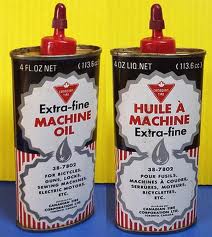 Revision Strategies
Addition
What else does a reader need to know?
Should I provide a concrete example or fact?
Subtraction
Have I already said this?
Does this sentence/ paragraph/ section move the discussion forward?
Revision Strategies
Reordering (work big to small)
Are these sections/ paragraphs/ sentences in a logical order?
Are these items sequential?
Have I gone from least important to most important?
Have I gone from oldest to newest?
Revision Strategies
Substitution  
Is this the best quotation to advance my discussion?
Is there a clearer example I might use?
Does this data really demonstrate what I say it does?
Editing for Power: Verbs
Active voice
Avoid “to be” verbs (is, am, was, were, be, been, being)
“Says” is dead!
Asserts, claims, declares, explains, wonders, suggests, concurs, argues, questions…etc!
Editing for Power: Prepositional Phrases
Prepositions are modifiers—adverbs and adjectives
Often you can substitute an adverb or adjective for a prepositional phrase for tighter prose.
“The problems in many community colleges…” becomes “Most community colleges’ problems…”
“Presenting his data with great precision…” becomes “Presenting his data precisely…”
Editing for Power: Empty Qualifiers
Very, sort of, too, a little, kind of, seems…
Waffle Words! Avoid them! (Use search and replace!)
Edit for Proper Placement
She told me that she loves me.
 Add “only.” 
 How does the meaning change?
Edit for Proper Placement
She told me that she loves me.
Only she told me that she loved me.
She only told me that she loved me.
She told only me that she loved me.
She told me only that she loved me.
She told me that only she loved me.
She told me that she only loved me.
She told me that she loved only me.
She told me that she loved me only.
Editing for Power: Parallel Structure
Parallel structure means using the same pattern of words to show that two or more ideas have the same level of importance. 
This can happen at the word, phrase, or clause level. 
The usual way to join parallel structures is with the use of coordinating conjunctions such as "and" or "or.“
Use your EARS!
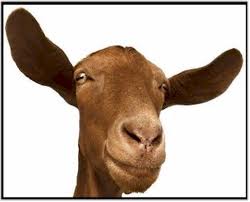 Editing for Power: Parallel Structure
Editing for Power: Parallel Structure
With the -ing form (gerund) of words:
Parallel: Mary likes hiking, swimming, and bicycling.
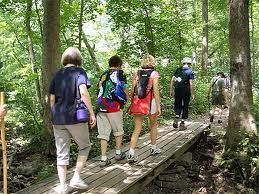 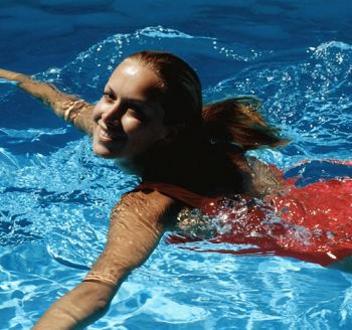 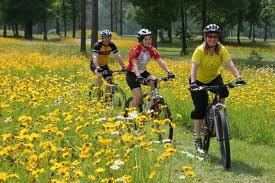 Editing for Power: Parallel Structure
With infinitive phrases:
Mary likes to hike, to swim, and to ride a bicycle.
OR 
Mary likes to hike, swim, and ride a bicycle.
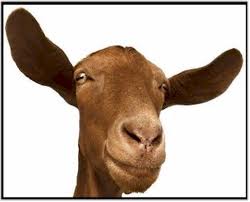 Levels of Discourse
Man Makes Life. Well, almost. Craig Venter has built the first man-made genome. Soon, those genes may cause a cell to come alive. That tiny organism will be Venter’s own—and that one’s just the start (Park 44).
Time Magazine
Levels of Discourse
Using off-the-shelf chemical compounds, scientists for the first time have constructed the entire genome of a bacterium, a key step toward their ultimate goal of creating synthetic life forms, researchers reported today (Kaplan 10).
Los Angeles Times
Levels of Discourse
As a step toward propagation of synthetic genomes, we completely replaced the genome of a bacterial cell with one from another species by transplanting a whole genome as naked DNA. Intact genomic DNA from Mycoplasma mycoides large colony (LC), virtually free of protein, was transplanted into Mycoplasma capricolum cells by polyethylene glycol–mediated transformation (Lartigue et al. 632).
Science
Common Problems
Order of Sentences;
Unclear antecedent for “this”;
Introducing a topic and then not discussing it;
Quotations without introduction or explanation;
Lack of clear exemplification;
Failure to define terminology; and
Over use of acronyms.
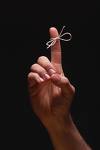 Remember! AFTER the Draft!
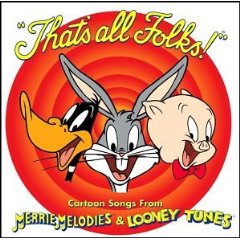